Credit, Noncredit and Community Services Courses
Sofia Ramirez-Gelpi, Allan Hancock College
John Freitas, Los Angeles City College
Monica Toth-Porter, Santa Ana College
ASCCC Curriculum Institute
Doubletree Anaheim-Orange County, 
July 9-11, 2015
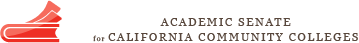 Overview
Summary of course types

Conflicts between credit and noncredit?

When are community services (not-for-credit courses) a good option?
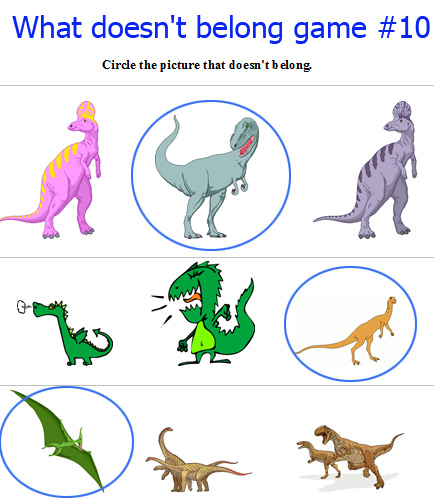 Title 5 - §55002
There are four types of courses defined in Title 5:

Degree-Applicable Credit Courses

Non-degree-Applicable Credit Courses

Noncredit Courses

Community Services Courses (Not-For- Credit)
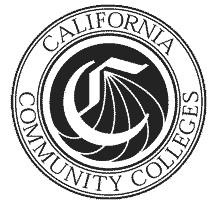 Credit Courses Overview
Students pay fees

Generates apportionment

Degree applicable – major and/or GE

Non-degree applicable - stand-alone/developmental/basic skills

Unit credit awarded

Not repeatable 

Local Approval: Curriculum Committee, Governing Board 

Chancellor’s Office review required to receive control number
Degree Applicable Credit Course
The vast majority of credit courses fall into this category.

The category includes:
All transferrable courses…major prep and GE

CTE courses that are attached to a degree or certificate of achievement

Some pre-collegiate courses such as Introduction to Composition or Beginning Algebra might be included here
Non-degree Applicable Credit Courses
Stand-Alone Courses

Basic skills courses in Mathematics, Reading, English, and ESL

Courses designed to help students succeed in degree applicable credit courses

Pre-collegiate CTE courses
Noncredit Courses
No student fees

Generates apportionment – two levels (Noncredit and College Preparation and Career Development)

No units

Repeatable

Limited to 10 different categories

Local Approval: Curriculum Committee, Governing Board

Chancellor’s Office review required to receive control number
[Speaker Notes: The courses per se don’t generate units but that students should complete a certain number of hours. For example, in non credit ESL, students need to complete X number of hours before they can move to the next noncredit ESL class.. Also for the CPCD courses, those connected to a certificate also have this number of hours requirement before the certificate is issued.]
Noncredit Courses
10 categories of noncredit courses are eligible for state funding (CB22) (p 96 and 190 of PCAH, 5th Edition)
English as a Second Language
Immigrant Education (including citizenship)
Elementary and Secondary Basic Skills (incl. supervised tutoring)
Health and Safety
Courses for Adults with Substantial Disabilities
Parenting
Home Economics
Courses for Older Adults
Short-Term Vocational (incl. apprenticeship)
Workforce Preparation

Future funding under AB86 is limited to five seven categories (per 2015/2016 Budget)
[Speaker Notes: 2015 Budget Act expanded funding under AB 86 to seven categories to include courses for older adults (reentry into the workforce) and parenting (primarily designed to develop knowledge and skills to assist children in succeeding academically in school)]
Restriction Summary for Noncredit Courses*
No state apportionment for student attending noncredit courses in PE and dance

The CORs for courses intended for special populations must clearly demonstrate that the course meets the needs of those populations (Immigrant Education, Parenting, Persons with Substantial Disabilities, Older Adults)

Must ensure that noncredit courses do not appear to be closed to the public.

*PCAH, p. 98, 5th Edition. Refer to Title 5 for all restrictions
Preparing Students for Collegiate Level Coursework
Our colleges offer many credit classes that are specifically designed to help them improve their skills and progress to collegiate level coursework.

Does your college have a policy on how many levels below college level a credit course can be?

Is there a point when a course doesn’t belong in the credit program?
Career Development and College Preparation
CDCP Noncredit courses (also known as enhanced noncredit) 
Elementary/Secondary Basic Skills (incl. Adult High School)
English as a Second Language
Short-term vocational
Workforce Preparation in areas of basic skills

All CDCP courses MUST be part of a CCCCO approved certificate
Certificate of Competency
Completion/Adult 
HS Diploma

Funding equalization for CDCP courses in place for 2015-2016
What impact might this have on how you offer basic skills/CTE courses?
Possible Conflict?
CDCP courses seem like they cover some of the same areas as courses that are being offered in the credit program.

While these courses might seem to be in conflict, are they really?
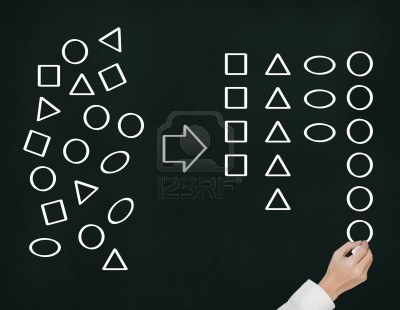 [Speaker Notes: We have had some interesting conversation over noncredit bakery certificates and our credit Culinary Arts program. Also with the seamstress noncredit certificate and our Theater Arts program. The theater people felt that this noncredit certificate would impact their program.]
Credit vs. Noncredit:  Basic Skills
We are allowed to offer basic skills instruction through both credit and noncredit courses

Many colleges have equivalent courses in their credit and noncredit programs

Does this make any sense?

Why might you want this kind of duplication?

Is there a specific level below transfer level coursework that should only be noncredit?
Credit vs. Noncredit: CTE
While there might appear to be a conflict in basic skills, the student populations for the credit and noncredit programs are often completely different

The area where conflicts may arise is in CTE

Some noncredit CTE programs offer courses that sound identical to the credit version

Does this duplication make sense?
Do You Have a Policy?
Does your college have a policy that designates what is appropriate for credit and noncredit?

What types of criteria might be included in such a policy?
Advantages of Credit Instruction
Units are transferrable or degree/certificate applicable

Finite instructional term

Pre-collegiate through lower division college work

Focused academic study (major/minor)

CTE: Certification, Career Advancement & Degree
Advantages of Noncredit Instruction
Courses are free to students

Focus on skill attainment, not grades or units, and can be tailored to complement credit courses (e.g. noncredit English courses paired with Child Development courses)

Repeatable and not affected by 30-unit basic skills limitation

Open Entry/Open Exit
Advantages of Noncredit Instruction
Accessible to nearly all students

Elementary level skills to pre-collegiate

Bridge to other educational/career pathways

CTE: Preparation, Practice and Certification
Entry level training leading to career pathways
Community Service (Not-For-Credit) Courses
Not-for-credit (fee-based)

Fees may not exceed what is required to maintain the classes

Do not earn apportionment

Designed for “physical, mental, moral, economic, or civic development of persons enrolled therein”

Cannot be supported by general funds, i.e. must be self-supporting

Subject to local process…requires Governing Board approval, but there is no Title 5 requirement for Curriculum Committee approval (§55002(d))
BUILDING A BRIDGE
How can bridges be built between non-credit and credit programs?

AUDIENCE EXAMPLES?
Community Services – Faculty Role?
There is no legally required role for academic senates and/or curriculum committees in the creation and offering of community services courses 

There could be duplication with existing credit courses – is this a valid concern?
Community Services – Avoiding Confusion*
Communication with both college personnel and the public is key to avoid potential confusion between a Community Services Offering and the college’s credit/noncredit programs and courses 

Best practices to avoid this confusion vary among colleges but include: 
Maintain ongoing dialogue between Community Services staff and faculty from credit or noncredit programs as new Community Services Offerings are developed. 
Include new Community Services Offering course titles as information items on curriculum committee and academic senate agendas.
Ensure that the language used in any Community Services Offering publicity clearly defines the not-for-credit nature of the offerings to potential enrollees and differentiates the Community Services Offerings from those offered as credit/noncredit. 
Publish Community Services Offering class schedules separately from the schedule of courses. 

*See the CCC Guidelines for Community Services Offerings, September 2012
Community Services Courses - Advantages
Introduction to/recruitment for credit programs

Incubator for potential credit/noncredit programs

Complement to credit programs for community members interested in life-long learning but not in earning a degree
Other Not-for-Credit Options and Repeatability
Solutions for repeatability limitations for performance and other classes that depend on enrollment
Concurrent Credit/Not-For-Credit Enrollment
Resolution 07.02 F13 calls for changes to Title 5 regulations to allow this
CCCCO guidelines promised by Fall 2014
Auditing
Limited to $15/unit (Ed Code sec. 76370) – legislation required to change
If taking 10 or more credit units, no fee if student auditing course of 3 or fewer units 
No apportionment, no recovery of cost, no incentive to allow
Resolution 6.02 F11 calls for making fees proportionally greater than for credit courses and to eliminate the no fee requirement if student is taking 10 or more credit units
Contract Education
It is designed to respond to the learning needs of the local employers and other public and private institutions. (78020(a))

The content and objectives are usually set by the employer’s needs.

Can be offered in any instructional mode or as training or services. (78021(a))

Employer selects the students to attend when admission is closed. (78021(c))
[Speaker Notes: Can be offered in any instructional mode: contract ed can be offered as credit, noncredit, not for credit, or even as tailored curriculum. It can be offered F2F or DE or CE.]
Contract Education (contd.)
Contract Education allows credit, noncredit, and not-for-credit offerings. (78020(b))

Not subject to Chancellor’s Office approval but approval by local Board is needed. (78021(a))

Not supported by state funds when enrollment is closed.

Fees are determined by the contract and the type of course (open or closed).
Applicability of Courses
And don’t forget…accreditation!
From the June 2014 Standards

II.A.1 - All instructional programs, regardless of location or means of delivery, including distance education and correspondence education, are offered in fields of study consistent with the institution’s mission, are appropriate to higher education, and culminate in student attainment of identified student learning outcomes, and achievement of degrees, certificates, employment, or transfer to other higher education programs. (ER 9 and ER 11) 

II.A.16 - The institution regularly evaluates and improves the quality and currency of all instructional programs offered in the name of the institution, including collegiate, pre-collegiate, career-technical, and continuing and community education courses and programs, regardless of delivery mode or location. The institution systematically strives to improve programs and courses to enhance learning outcomes and achievement for students.
Summary
There are reasons to choose one category or another for your courses.

Duplication can be appropriate, especially when student populations and their goals are different.

Community Services classes and other not-for-credit opportunities can be beneficial alternatives to either credit or noncredit. Contract Ed provides a fast response to industry needs.

Consider policy development to avoid conflicts.

Stay abreast of legislative changes (i.e., AB 86).
Some Useful Resources
Search Ed Code and Title 5 at www.oal.ca.gov

Credit and Noncredit Courses:  Program and Course Approval Handbook (PCAH), 5th Edition 

Community Services Courses - California Community Colleges Guidelines for Community Services Offering, September 2012

Information on AB 86: http://ab86.cccco.edu
Thank You for Joining Us!
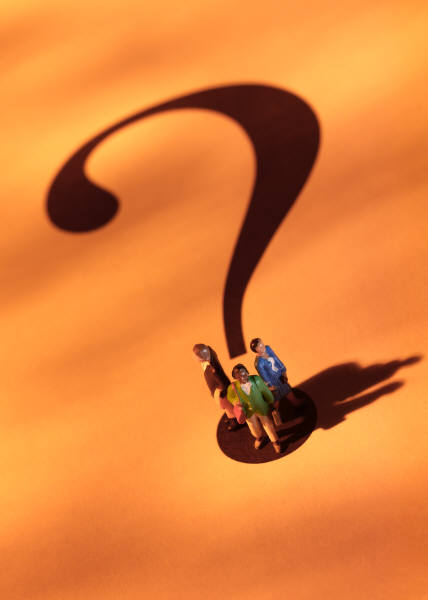 Do you have any questions?
Sofia Ramirez-Gelpi sgelpi@hancockcollege.edu

John Freitas freitaje@lacitycollege.edu

Monica Toth Porter porter_monica@sac.edu